Тест по теме:   «Квадратные уравнения»
№1. Какое из уравнений является квадратным: 

         1)2x²-7x+1=0

         2)1-12x=0

         3)x4_ 27x=0


   Ответ:1)
№2
В уравнении 4-9x+5x²=0, чему равны  коэффициенты   а?,   в?,   свободный член  с?


         1)4     
         2)-9
         3)5
   Ответ: а – 3);  в – 2);   с – 1)
№3
Д = в² -  4ас, это формула:
         1) корней квадратного         уравнения
         2) дискриминанта
         3) сокращенного уравнения

Ответ: 2)
№4.   Установи истину:

         а)  Д > 0           1)  корней нет 
         б)  Д = 0           2)  один корень
         в)  Д < 0           3)  два корня

                                                                             
                                                          
 Ответ: а) – 3); б) – 2); в) – 1).
№5
Вычислите дискриминант квадратного  уравнения
       2 х² + 3 х + 1 = 0.
           1)  1; 
           2)  -1;
           3)  0.
Ответ: 1)
№6
Решите квадратное уравнение:
       а) 5 х² – 6 х + 1 = 0 

                       1)  корней нет.
                       2) 1; 0,2.
                       3) 1; 5.


Ответ: 2)
Тема урока:
«Решение задач с помощью квадратных уравнений»
Задача:                                                                                                                                                              Огородный участок имеющий форму прямоугольника, одна сторона которого на 10 м больше другой, требуется обнести изгородью. Определите длину изгороди ,если известно, что площадь участка равна 1200м².
Решение
Пусть х м одна сторона прямоугольника,
тогда х+10 (м) будет другая сторона ,
а так как по условию задачи площадь равна 1200 м²,
составлю уравнение:
Х ( х + 10) = 1200.
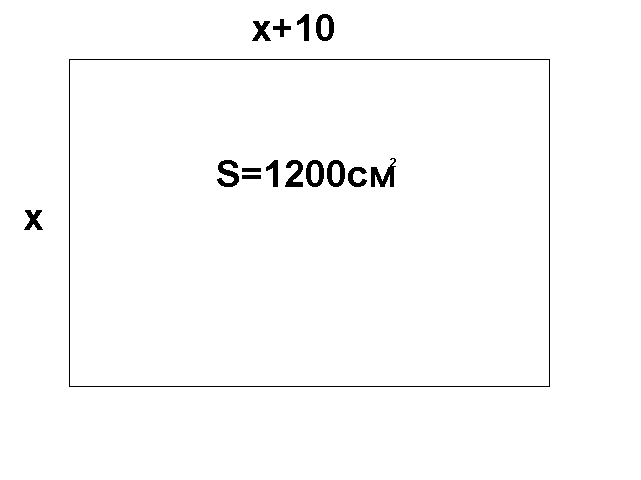 Решу уравнение:
х² + 10х – 1200 = 0
Д = 100 – 4 (-1200) =100 + 4800 = 4900
Х = 30 (м) – одна сторона
Х = - 40 (м) – не удовлетворяет условию задачи.
30 + 10 = 40 (м) – другая сторона прямоугольника.
(30 + 40) 2 = 140 (м) – длина изгороди.
Ответ: 140 м.
Задача №2. Выберите уравнение соответствующее     условию задачи.
В прямоугольном треугольнике
   гипотенуза на 5 см больше одного катета и на 10 см больше другого. Найдите гипотенузу.

1)(х – 5)²+(х -10)² = х²;
2)(х + 5)²+(х+10)² = х²;                                х  
3)х ²+(х-10)² = (х -5)².   (х-10)                                             
                                                                                                                                                                                                                                                                                                                                                                                                                                                                                                                                                                                                                                                                                                                                       
                                                        (х-5)
Ответ:1)
Работа по учебнику, стр.120.
1 группа  № 556

2 группа  № 557

3 группа  № 558

4 группа  № 566
Ответы к задачам:
№ 556                           11 и 17

№ 557                           10 и 12

№ 558                  6 см, 10 см, 32 см

№ 566                           15 см
На «5» Найдите катеты прямоугольного             треугольника, если их сумма равна 46 см, а гипотенуза треугольника 34 см.

На «4» Спортивная площадка площадью 1800 см2 имеет форму прямоугольника, длина которого на   5 м больше ширины. Найдите размеры площадки.

На «3» Произведение двух натуральных чисел равно 273. Найдите эти числа, если одно из них на 8 больше другого.
Ответы к задачам самостоятельной работы:
на «5»                      16 см, 30 см.

на «4»                        40 м, 45 м.

на «3»                      х(х+8)=273,
                                              12; 20.
Домашнее задание:
Учебник п.22 стр.119, задача 2.

№ 556, № 557, № 558, № 566 
(нерешенные любые две задачи)

№ 570 (для сильных учащихся)